Развивающий центр «Островок знаний» 
подготовительной группы «Одуванчик» МБДОУ № 311
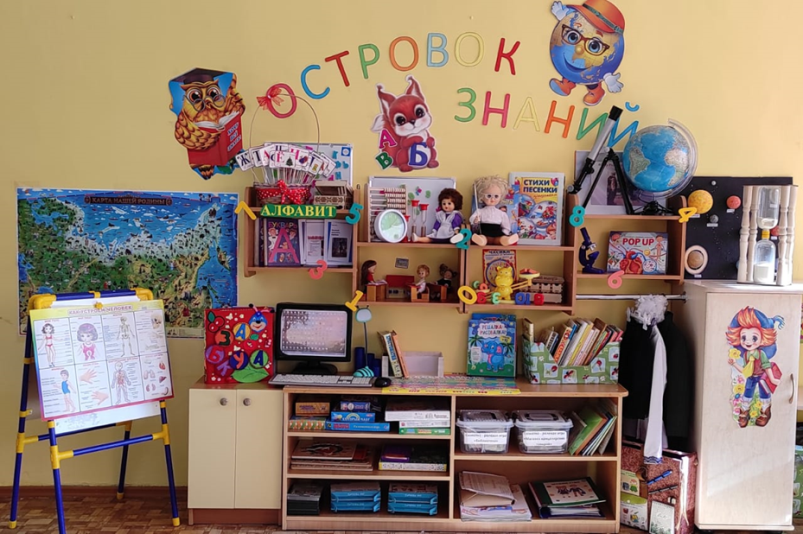 Воспитатели :
 Салахутдинова Н.А.
Дмитриева О.К.
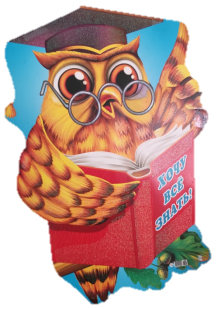 Центр расположен в групповой комнате в стороне от активного движения детей
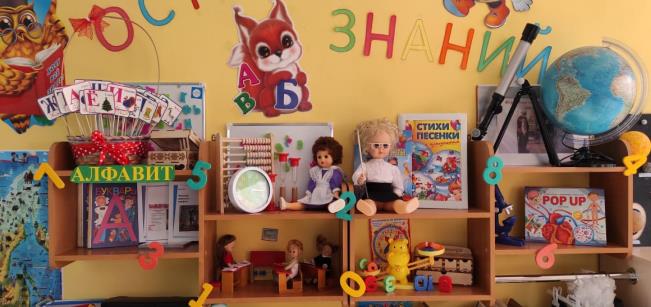 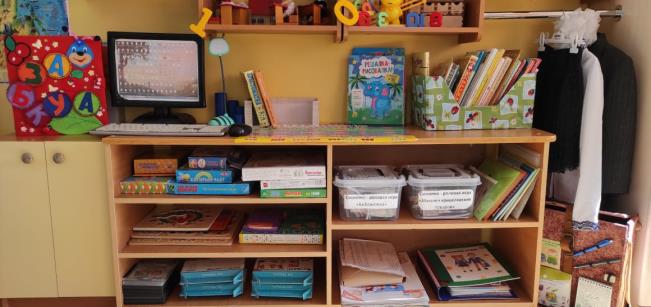 ОСНАЩЕНИЕ ЦЕНТРА
Альбомы, иллюстрации для рассматривания и бесед
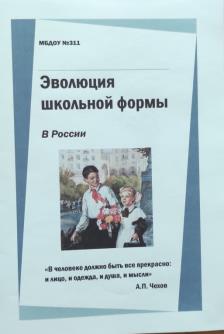 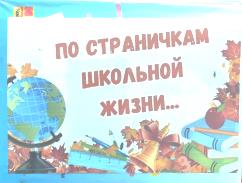 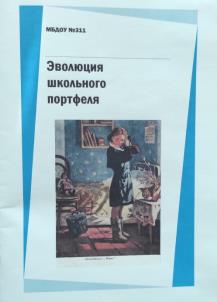 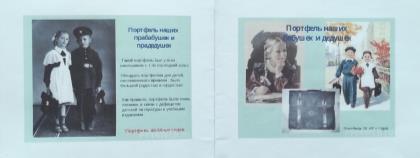 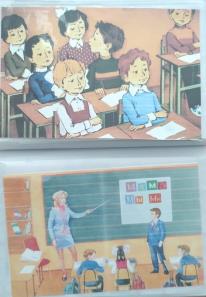 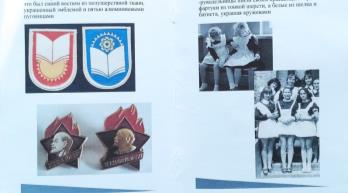 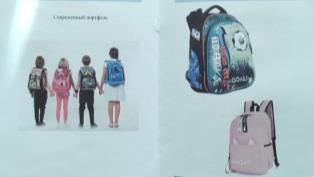 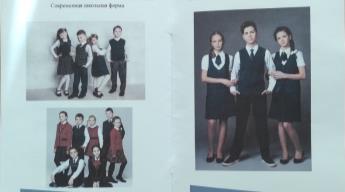 Фотоальбом 
«Школьные годы чудесные» сотрудников нашего коллектива
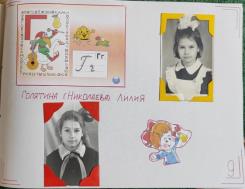 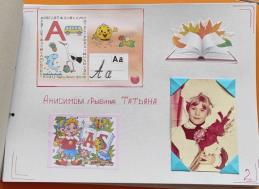 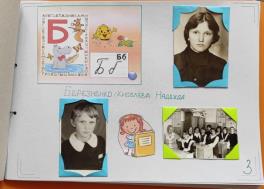 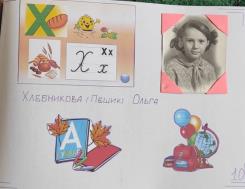 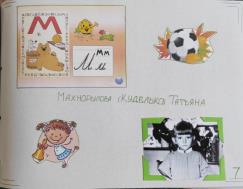 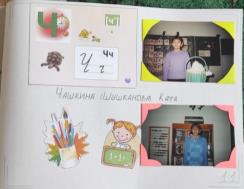 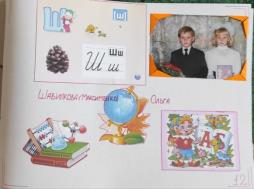 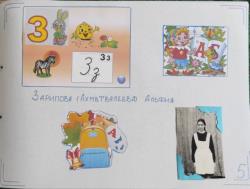 Познавательно-исследовательская деятельность в центре
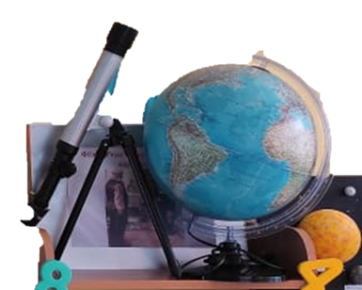 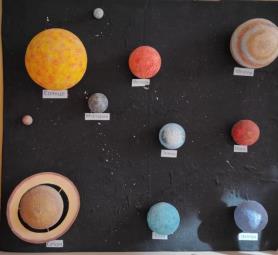 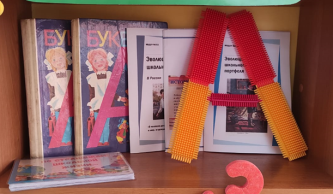 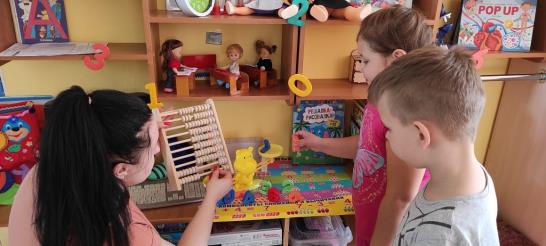 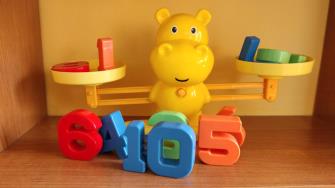 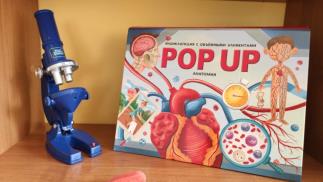 Игровая деятельность  в центре
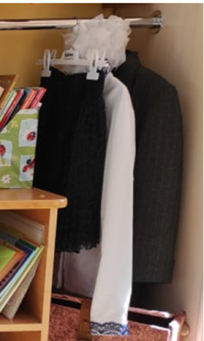 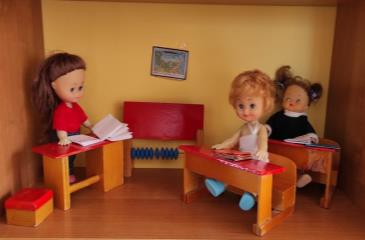 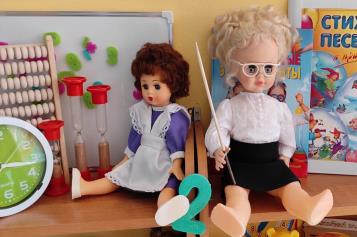 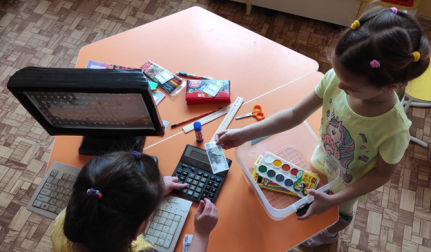 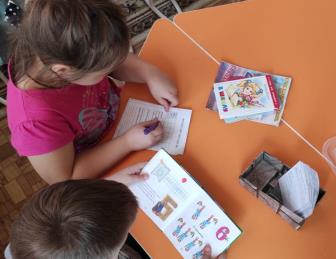 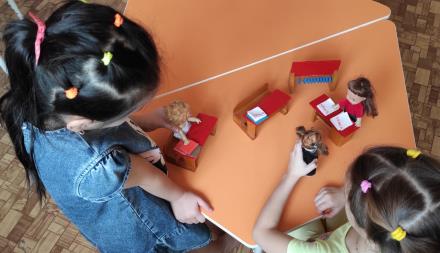 «На уроке»
«В библиотеке»
«В магазине канцелярских товаров»
Дидактические, настольные, развивающие и интерактивные игры
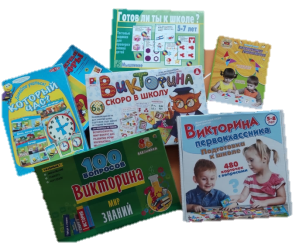 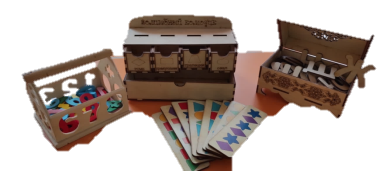 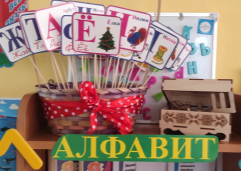 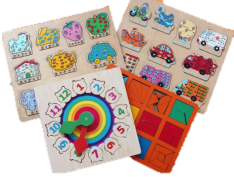 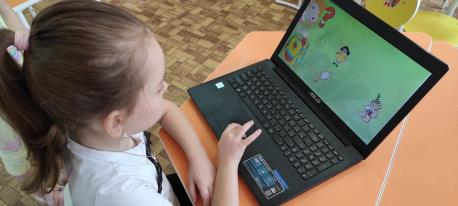 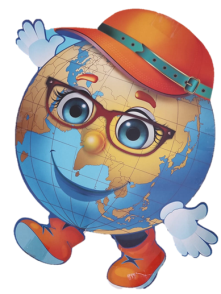 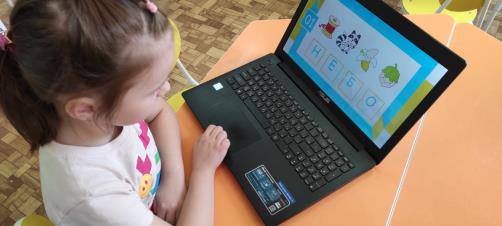 «Собери портфель»
«Составь слово по первым буквам»
Интерактивная  книга «Азбука»
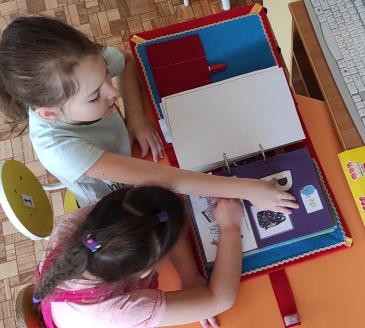 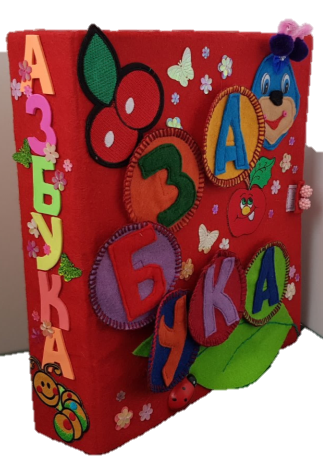 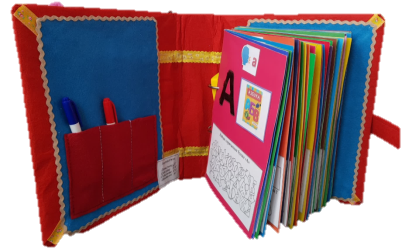 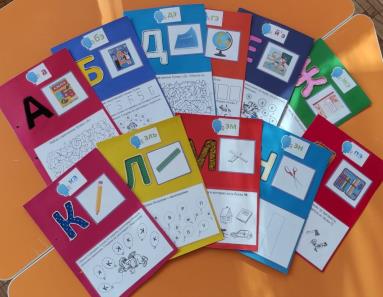 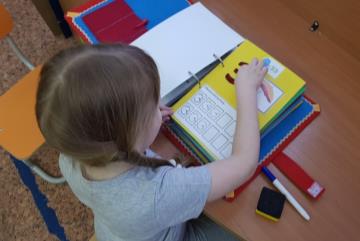 Развивающая игра «Будни школьника»
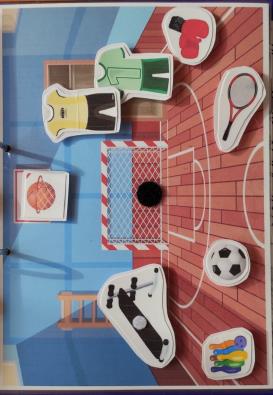 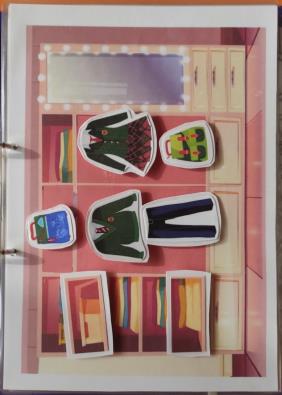 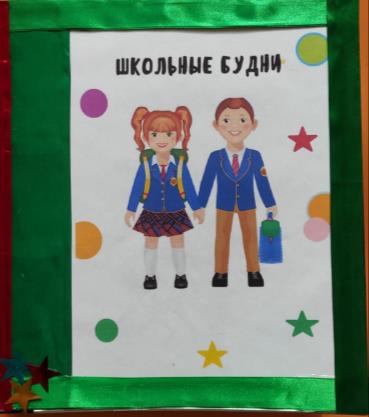 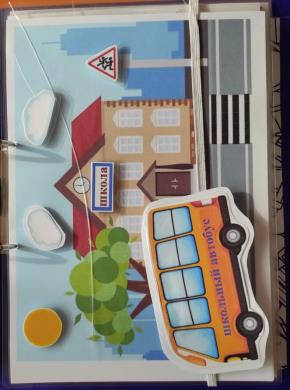 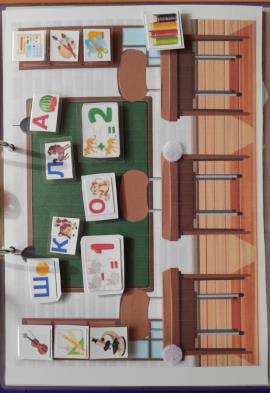 Лэпбук « Школьный рюкзак»
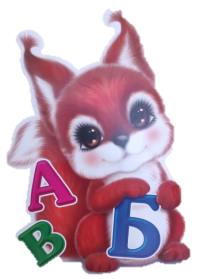 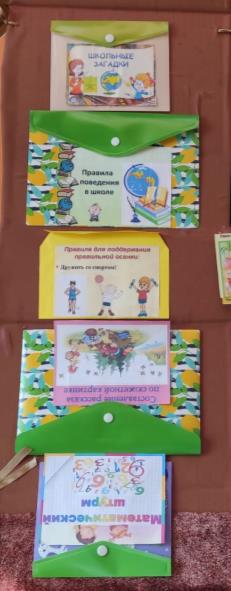 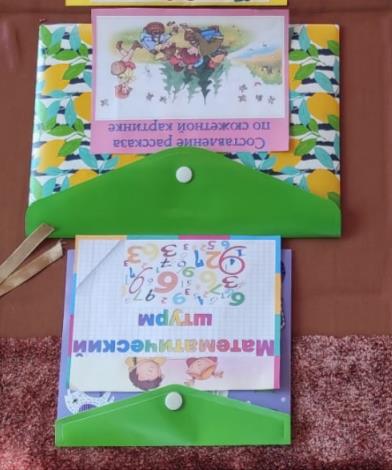 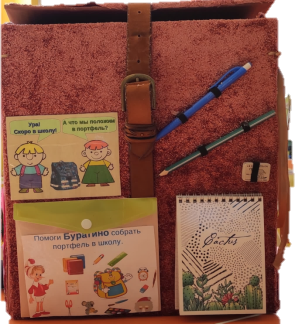 Литература,  кинофильмы и мультфильмы
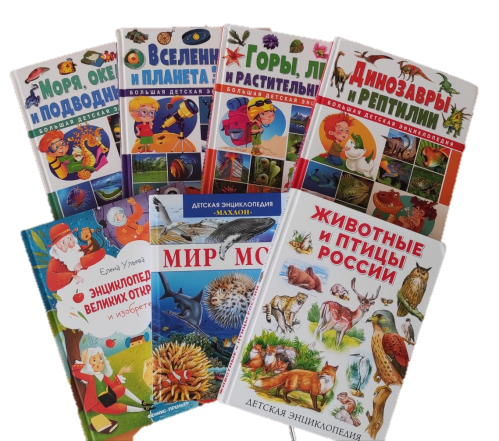 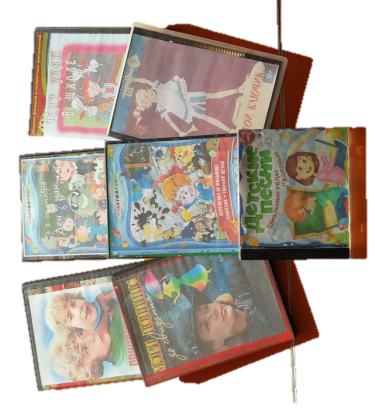 Коллекции: 
«Пиши-стирай» (ластики различных форм и материалов)
«Необычное перо» (ручка-линейка, ручка- указка, ручка- калькулятор, ручка- флаг)
«Из семейного архива» ( памятные школьные принадлежности )
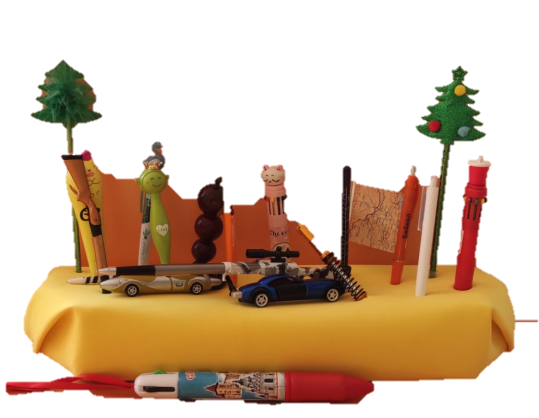 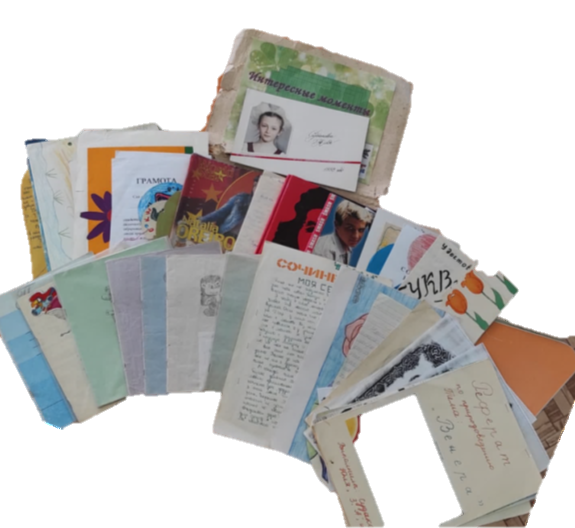 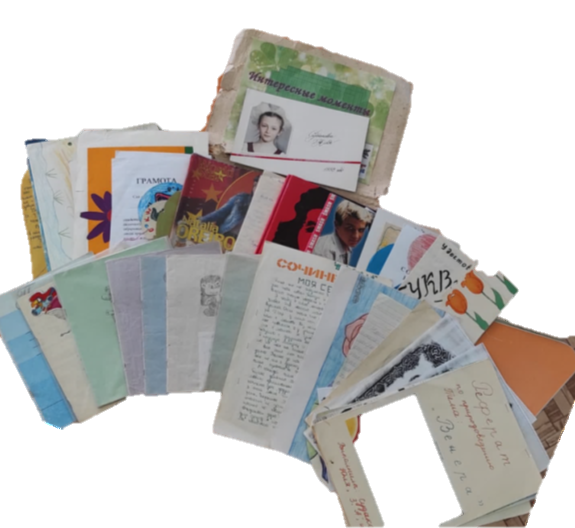 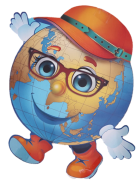 Детское творчество о школьной жизни
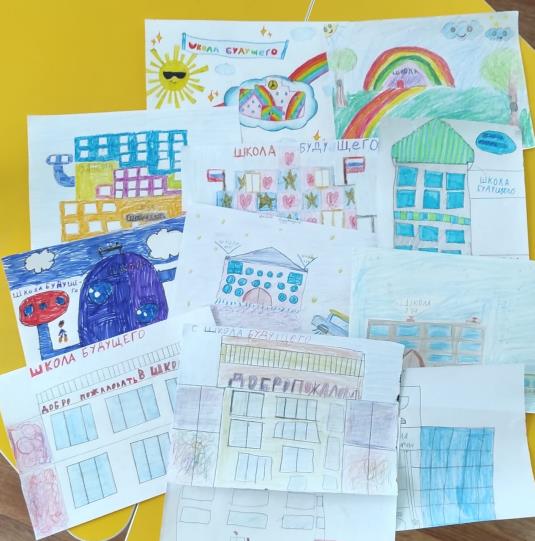 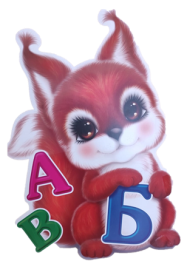 Правильно организованная предметно-развивающая, творческая среда позволит каждому ребенку найти занятие по душе, поверить в свои силы и способности, научиться взаимодействовать с педагогами и сверстниками.